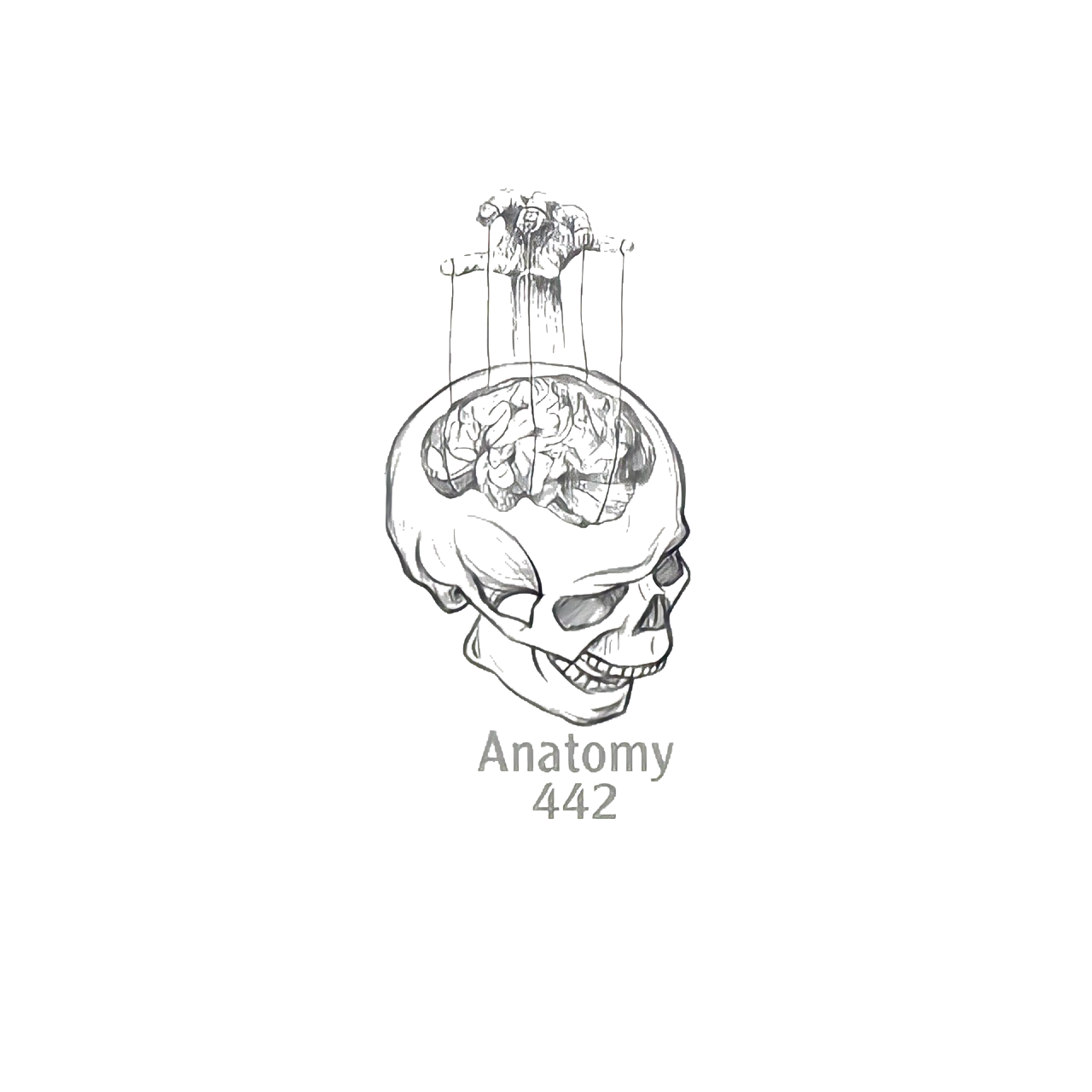 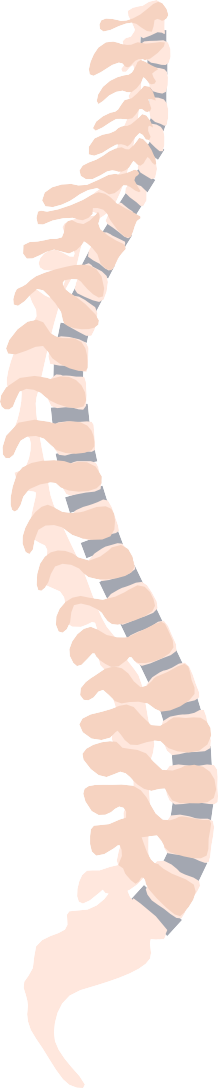 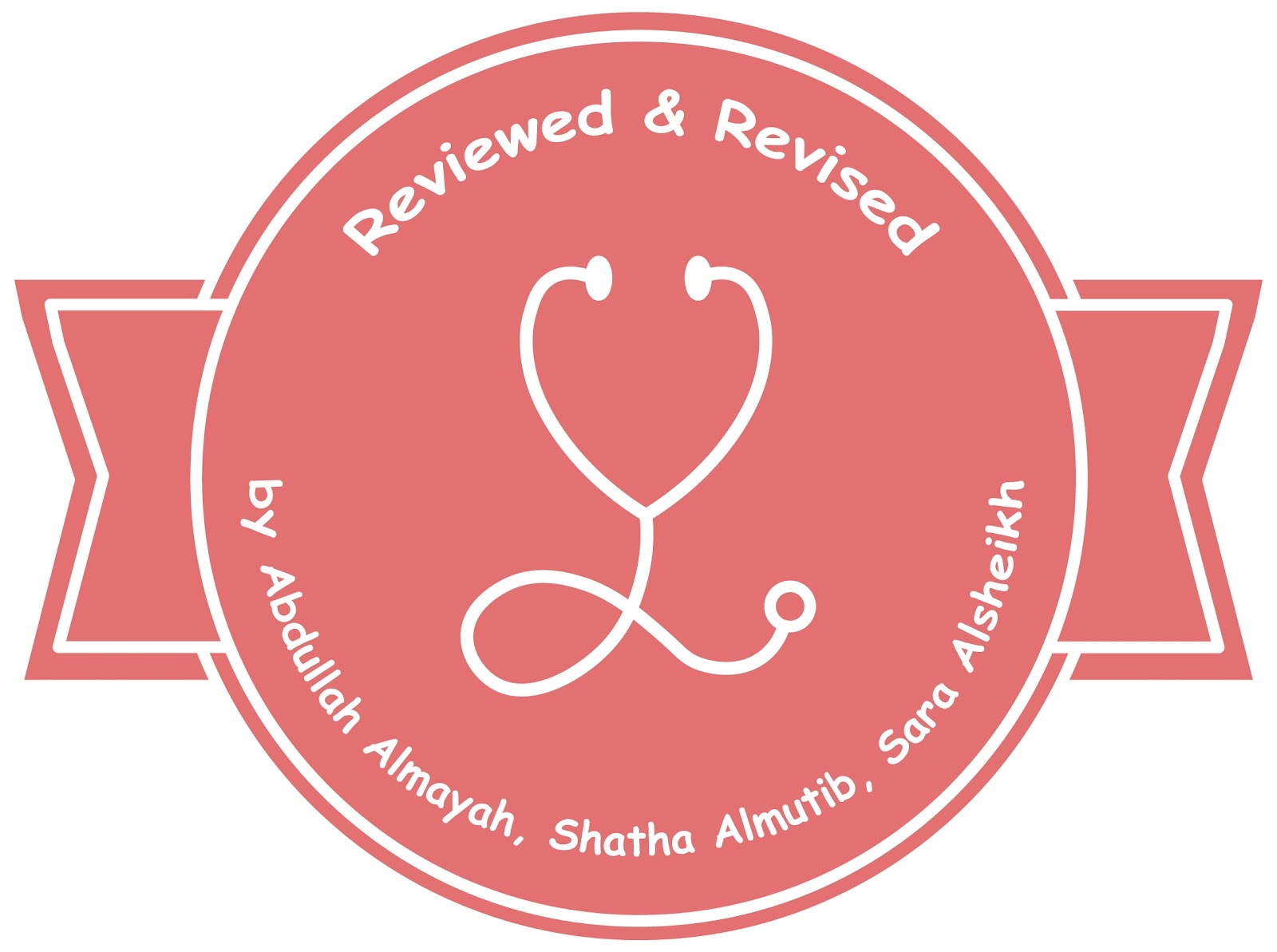 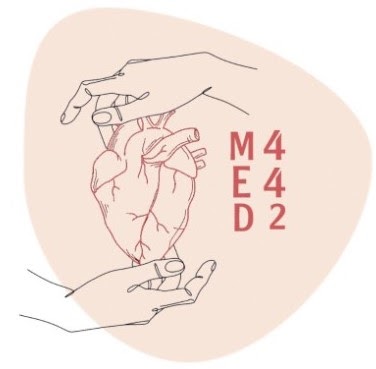 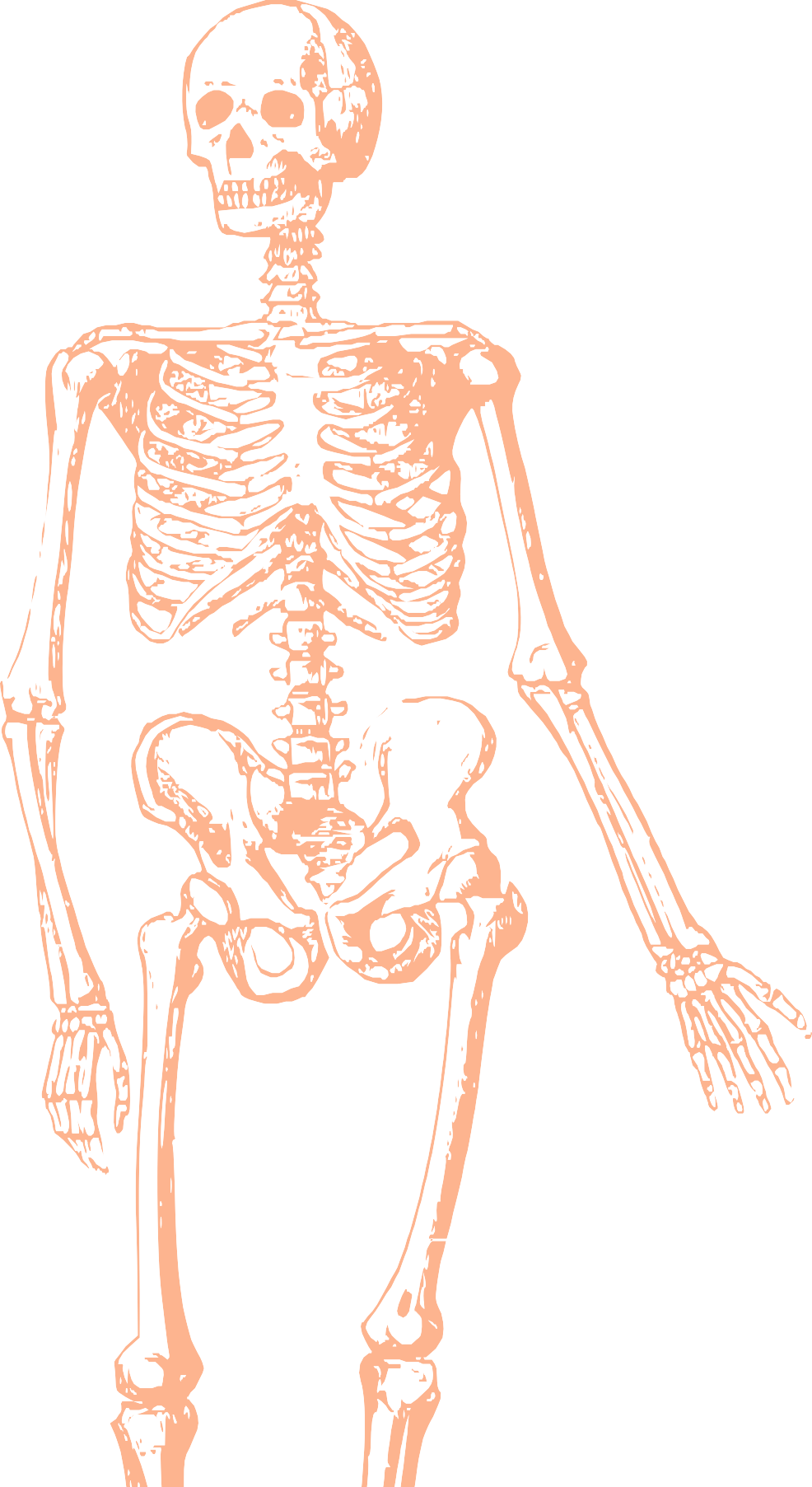 L4
Pectoral Region and Axilla
Editing file
Color index:
Main text
Important 
Doctors notes
Female slides only
Male slides only 
Extra
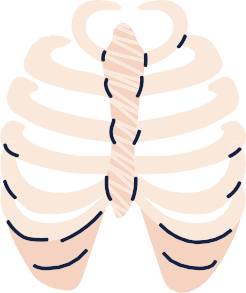 Objectives:
By the end of the lecture the students should be able to :
					
Identify and describe the muscles of the pectoral region. Pectoralis major.Pectoralis minor, Subclavius, Serratus anterior.
Describe and demonstrate the boundaries and contents of the axilla
Blood supply 
Brachial plexus
Clinical significance
Describe the formation of the brachial plexus and its branches.
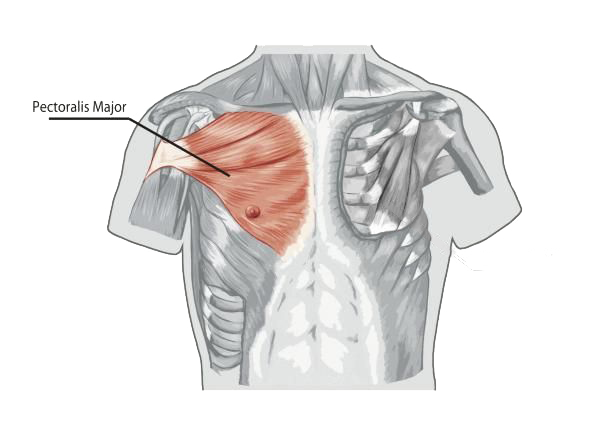 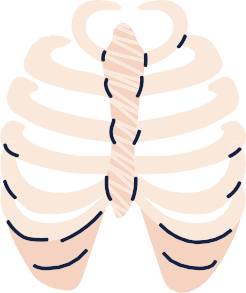 Pectoralis Major
Pectoral Region
+
Most superficial muscle in the pectoral region
Large, fan shaped. Composed of sternal & clavicular heads
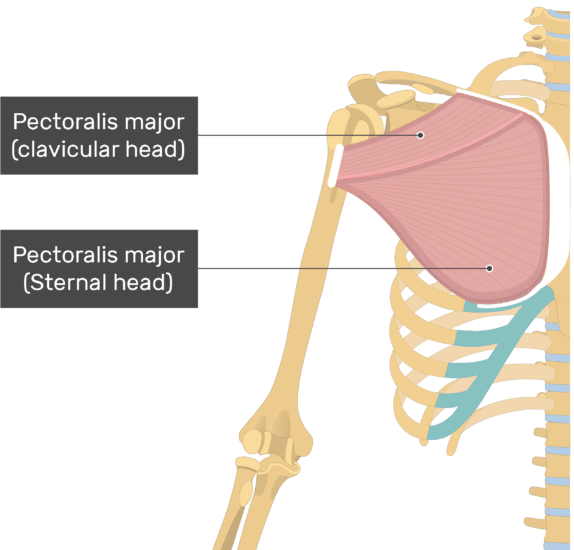 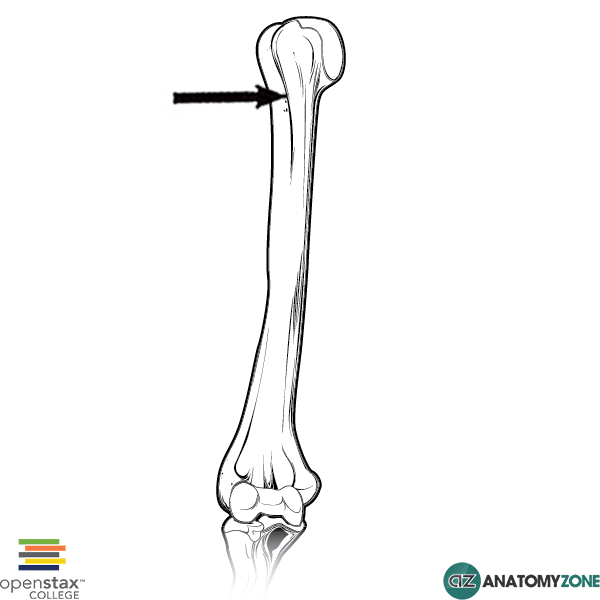 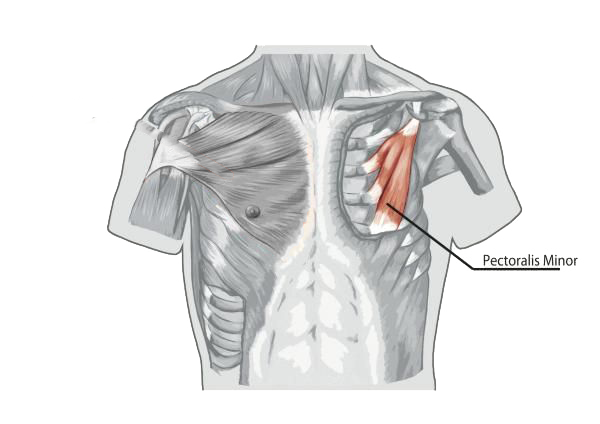 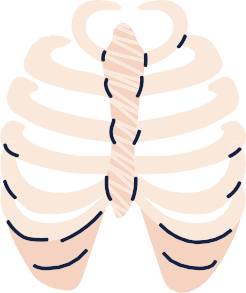 Pectoralis Minor
Pectoral Region
Lies underneath Pectoralis Major
Both of these muscles form part of the anterior wall of the axilla region
( more details in slide 8)
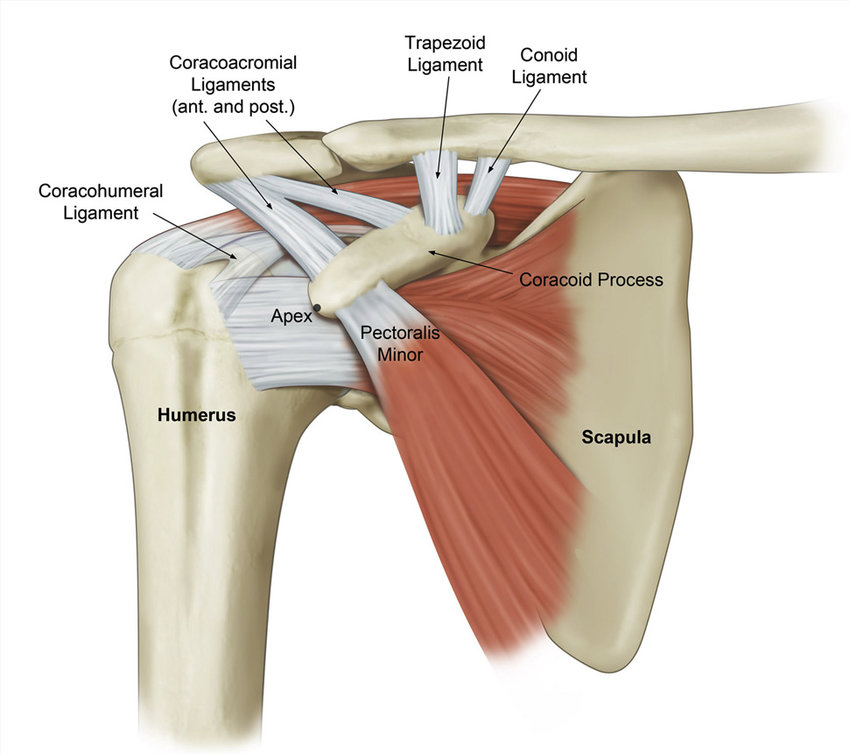 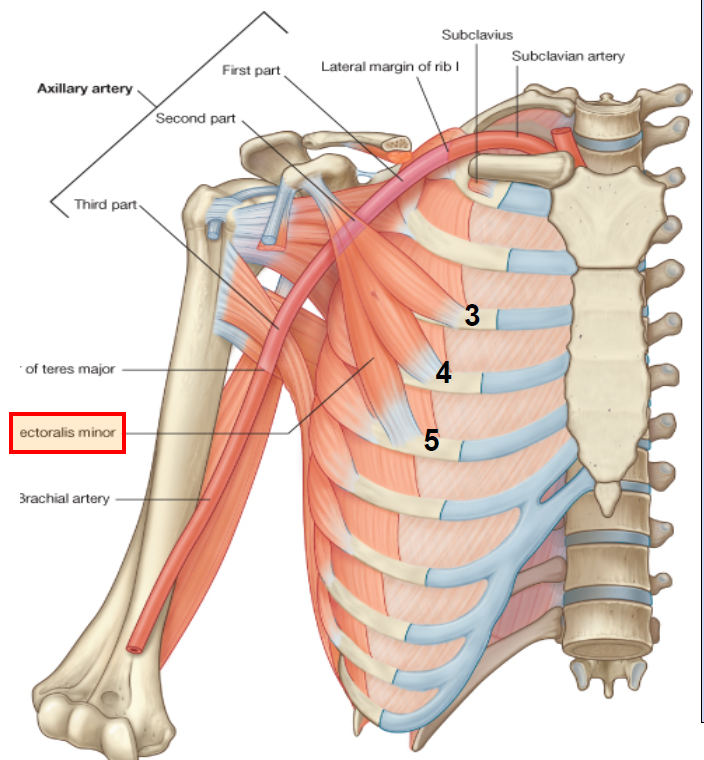 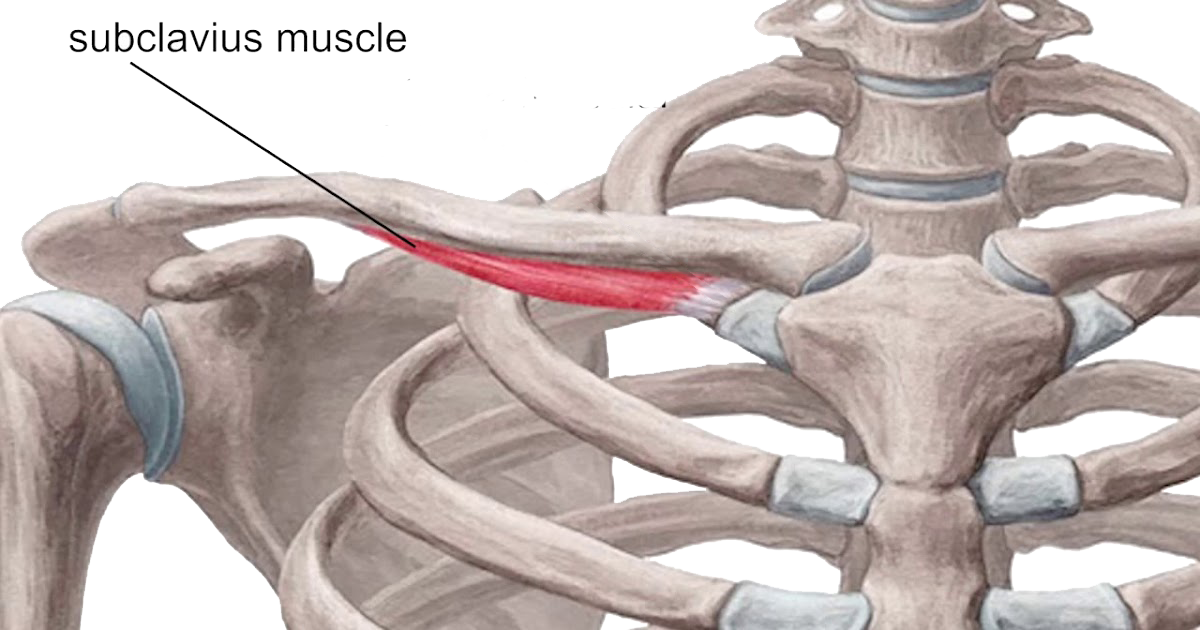 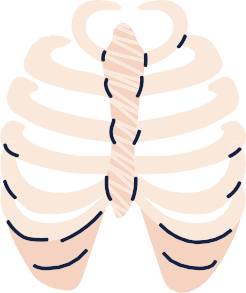 Subclavius
Pectoral Region
Small muscle which lies directly underneath clavicle horizontally
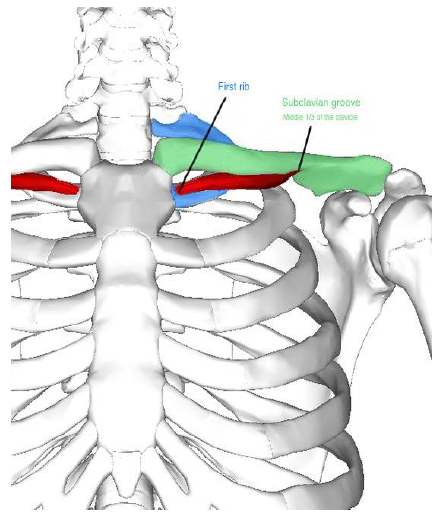 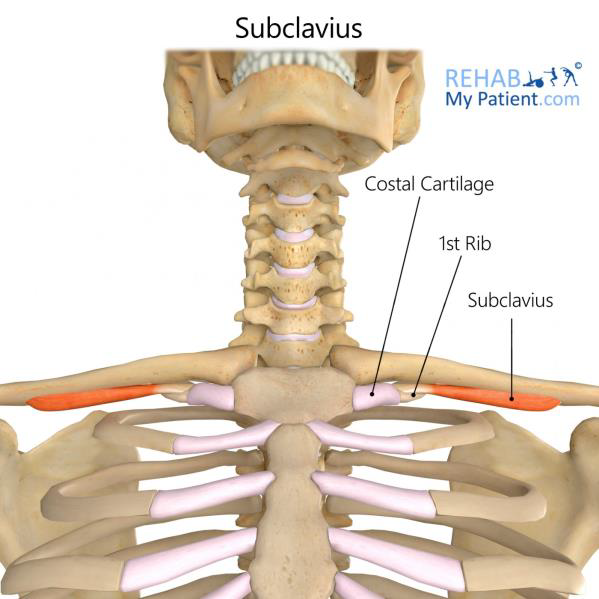 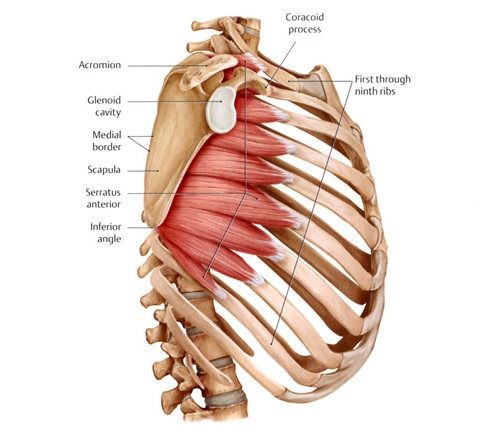 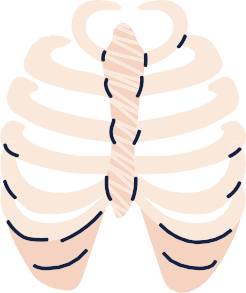 Serratus Anterior
Pectoral Region
It lies more laterally in the chest wall, and forms the
medial border of the axillary region
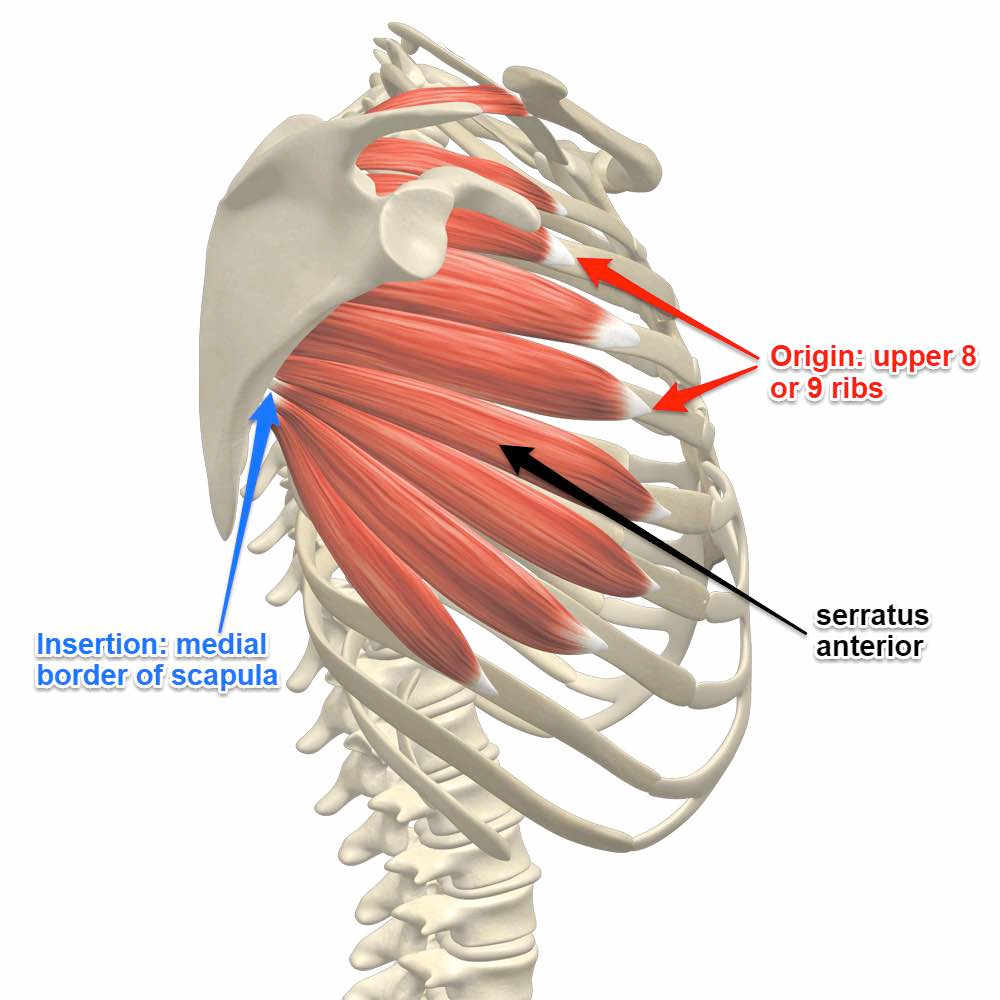 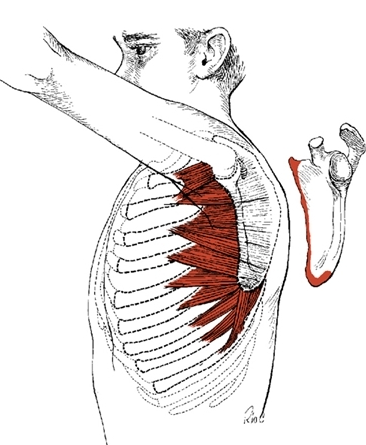 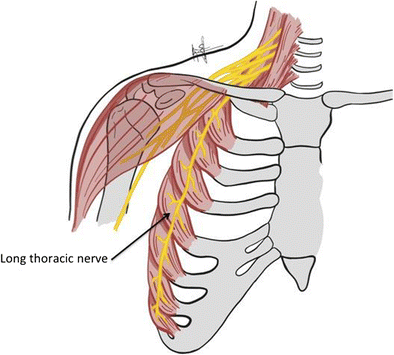 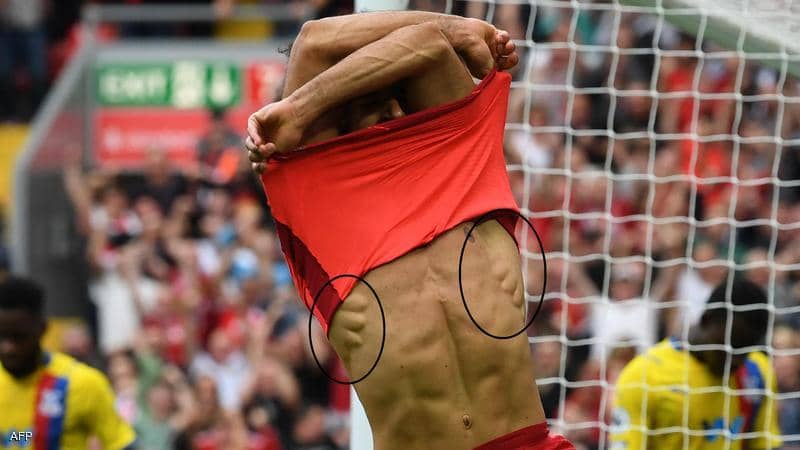 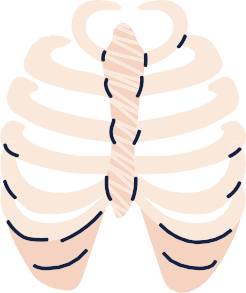 Clavipectoral Fascia
Pectoral Region
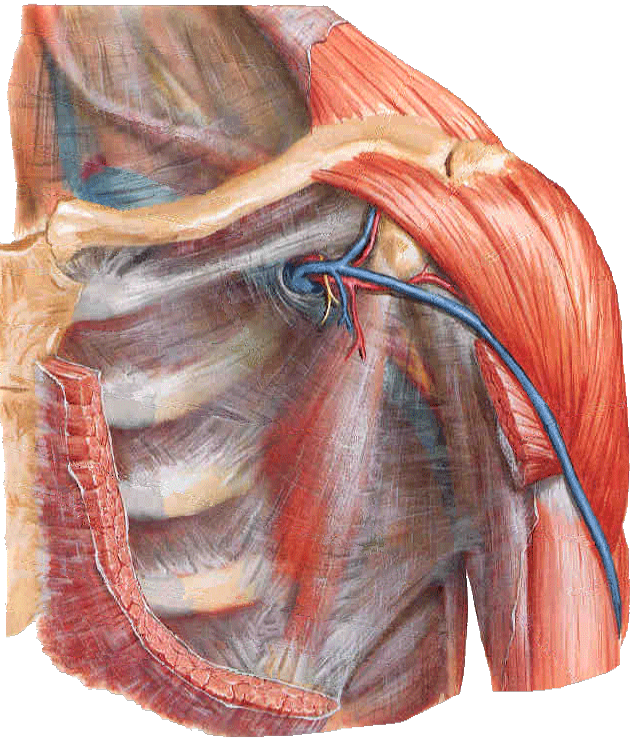 Fascia: fibrous connective tissue that can be found throughout the body
They wrap around neurovascular structures, organs & muscles to protect them (تغلفه زي الهدية وتحميه)
Clavipectoral fascia is a bilateral thickened membrane of deep fascia between subclavius & pectoralis minor
Extends superiorly from the clavicle, medially from the costochondral joints and superolaterally from the coracoid process
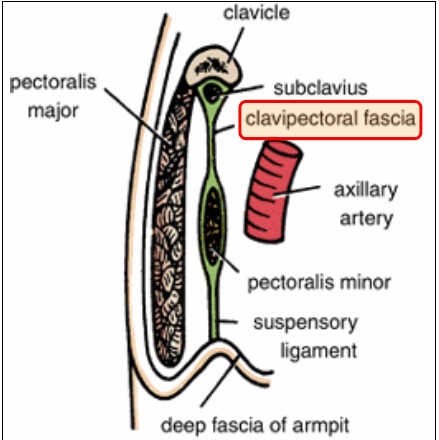 It’s pierced by: CALL
 Cephalic vein
 Thoraco-Acromial artery
 Lymph vessels
 Lateral pectoral nerve
Lymph vessels
Lateral pectoral nerve
Cephalic vein
Thoraco-Acromial artery
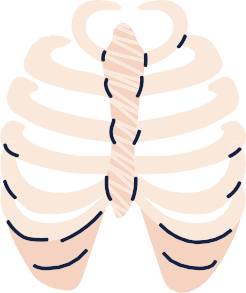 Axilla
Axilla
Axilla is a name given to an area that lies underneath the glenohumeral joint at the junction of the upper limb and the thorax.
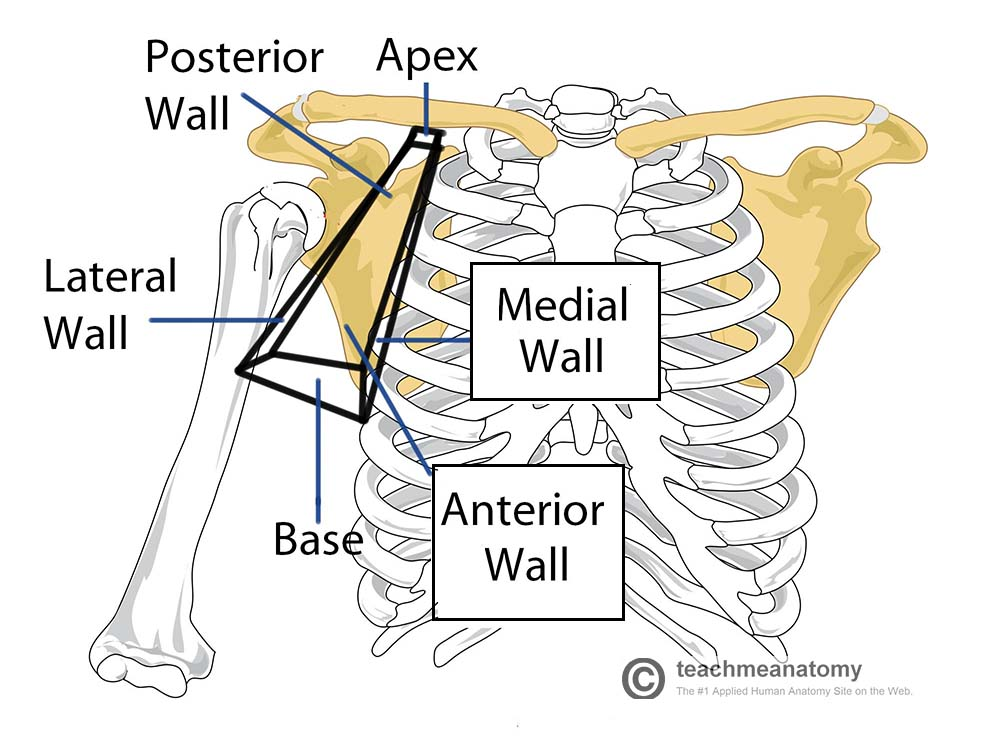 Pyramid-shaped space between the upper part of the arm & the side of the chest.

It’s the space (passageway), through which major neuro (brachial plexus), vascular, and muscular structures including long thoracic nerve pass between neck, thorax and upper limbs (enter and leave).
●  The Axilla has:				 						
○ Two Boundaries: Apex & Base. 
○ Four Walls: Anterior, Posterior, Medial & Lateral.
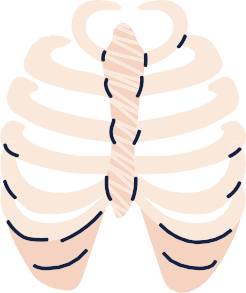 Boundaries of Axilla
Axilla
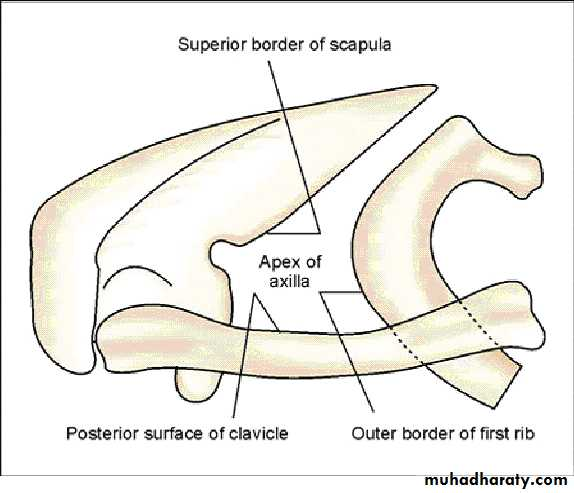 Apex
 Also called Cervicoaxillary Canal
 Directed upwards & medially into the root of the neck
It is called cervicoaxillary canal
Bounded by 3 bones:
Anteriorly: clavicle
Posteriorly: upper border of scapula
Medially: outer border of first rib
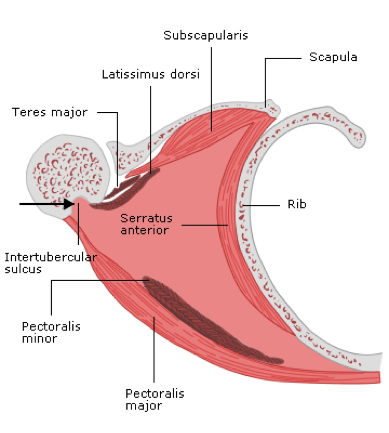 Base (Floor):

Formed by skin stretching between the anterior & posterior walls

Bounded by:
Front: Anterior Axillary Fold (formed by lower border of the Pectoralis Major)
Behind: Posterior Axillary Fold (formed by tendons of Latissimus Dorsi & Teres Major muscles)
Medially: upper 4 or 5 ribs & chest wall
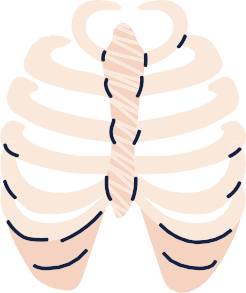 Walls of Axilla
Axilla
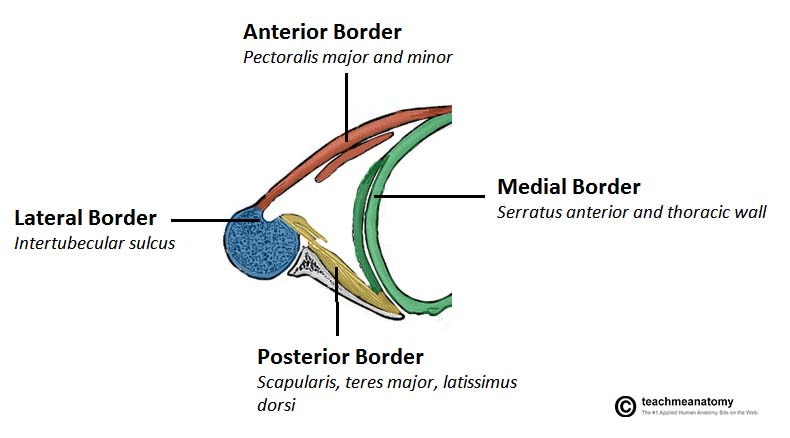 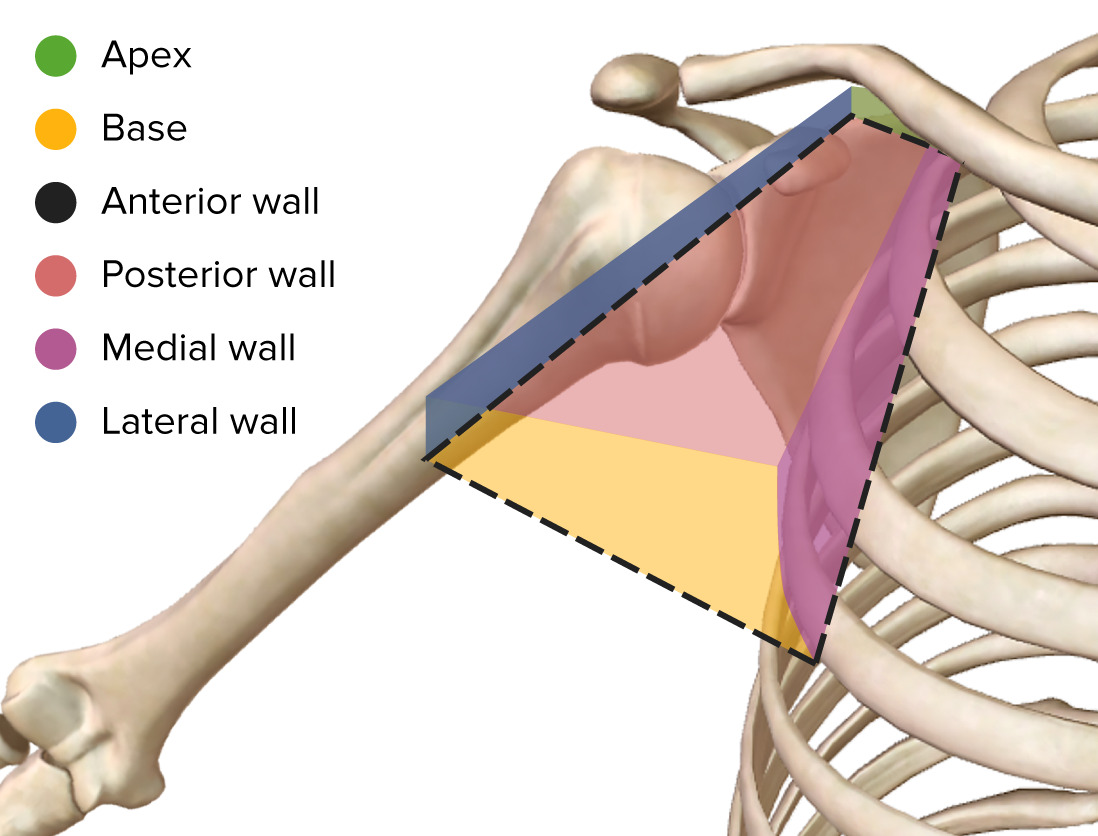 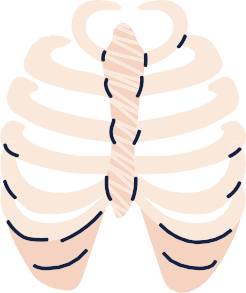 Contents of Axilla 
(Important)
Axilla
The neurovascular bundle (the contents of axilla) is enclosed in connective tissue sheath, called “axillary sheath” 
Axillary sheath contains: cords & branches of brachial plexus, axillary artery and its branches
Axillary artery: main artery supplying upper limb & its branches
Axillary vein: 
main vein draining upper limb
Its two largest tributaries are the cephalic & basilic veins
Brachial plexus: collection of spinal nerves that form peripheral nerves of upper limb (explained later in details)
Axillary lymph nodes: 
filter lymph that has drained from upper limb & pectoral region
In women, axillary lymph node enlargement is a non-specific indicator of breast cancer
Biceps brachii & coracobrachialis: these muscle tendons pass through axilla, where they attach coracoid process of scapula 
Axillary fat
loose connective tissue
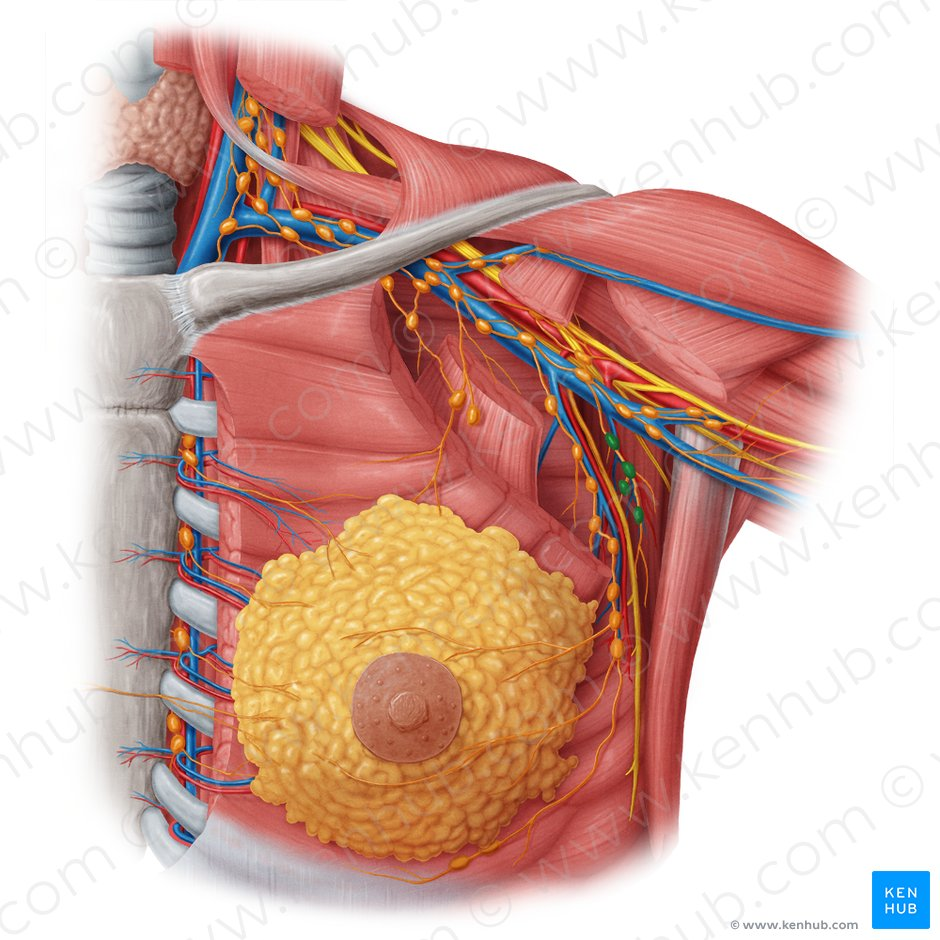 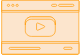 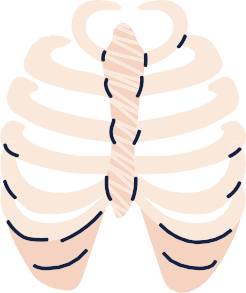 Very important
Brachial Plexus
Brachial Plexus
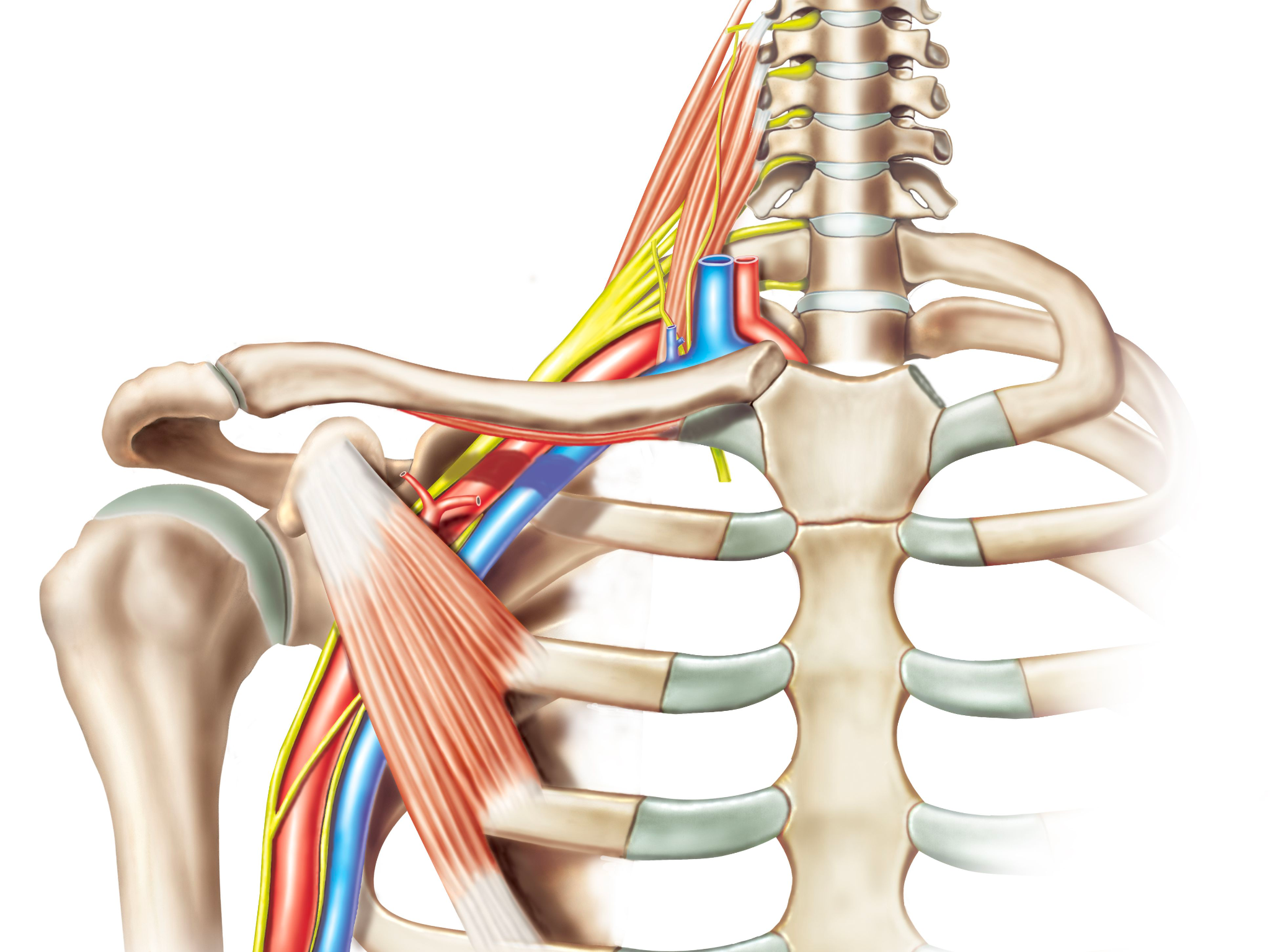 Definition: network of nerves at root of neck to enter the upper limb
Network of nerve fibers that supply skin & musculature of upper limb
At each vertebral level, paired spinal nerves arise, leaving spinal cord by intervertebral foramina       divide into posterior/anterior nerve fibers
Formed by union of anterior rami of C5, C6, C7, C8 AND T1 spinal nerves
C8: indicates a cervical nerve BETWEEN C7&T1
posterior division go on to innervate the skin & musculature of the trunk.
Location: Posterior triangle of the neck and axilla
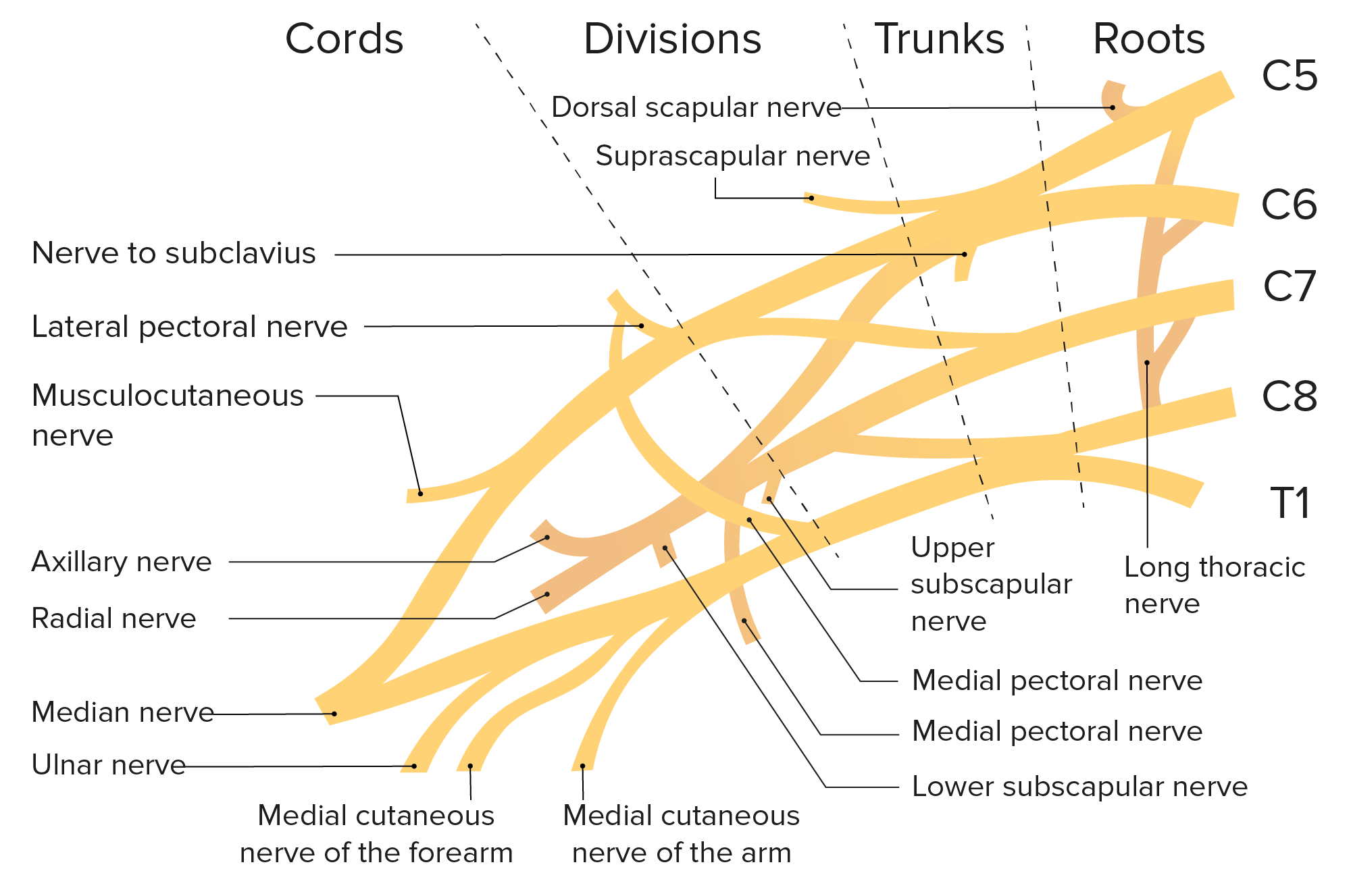 Divided into 5 stages:
Roots 
Trunks
Divisions: behind clavicle (cervico-axillary canal)
Cords
Branches
in posterior triangle of the neck
in axilla
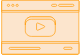 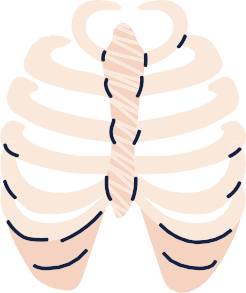 Brachial Plexus
Brachial Plexus
Musculocutaneous
C5
Anterior
Roots of C5 & C6 unite
 
to form Upper trunk
Upper trunk
Lateral 
Cord
C6
Posterior
Axillary
Anterior
Root of C7 continues
 
as the Middle trunk
C7
Middle trunk
Posterior
 Cord
Median
Posterior
Radial
Posterior
C8
Roots of C5 & C6 unite to 

form Lower trunk
Lower trunk
Medial
 Cord
T1
Anterior
Ulnar
Each trunk will branch into anterior & posterior divisions
The anterior divisions of the upper and middle trunks unite to form the lateral cord
The anterior division of the lower trunk continues as the medial cord
All posterior divisions of three trunks join to form the posterior cord
If roots are injured the extent of damage is greater
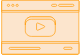 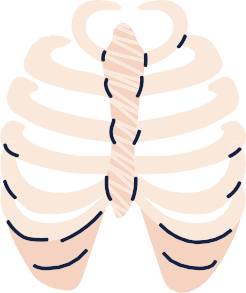 Brachial Plexus
Brachial Plexus
MNEMONICS(thanks to team 433).
● Lateral cord branches, (LLM): LUCY LOVES ME
Lateral pectoral nerve, Lateral root of the median nerve,Musculocutaneous nerve.
● Medial cord branches, (MMUM): Most men use morphine
Medial pectoral, Medial cutaneous nerve of arm and forearm, Ulnar, Medial root of the median
nerve.
● Posterior cord branches, (STAR).
Subscapular(upper & lower), Thoracodorsal, Axillary, Radial
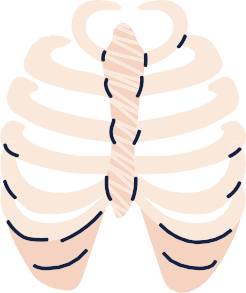 Winging of Scapula
Brachial Plexus
One of the actions of the serratus anterior is to hold the scapula against the rib cage
if the long thoracic nerve is damaged 		serratus anterior paralysed 		specific clinical sign is produced 
Lesion of long thoracic nerve (C5,6,7), - which supplies SERRATUS ANTERIOR - causes backward projection of medial border of scapula
In cases such as this, the scapula is no longer held against the rib cage protrudes out of the back
This deformity is called Winging of scapula
Long thoracic nerve palsy is thought to most commonly occur from traction injuries, where the upper limb is stretched violently
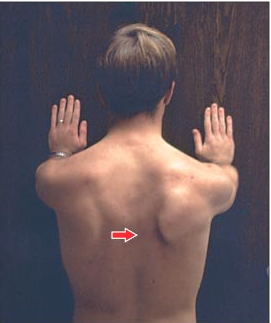 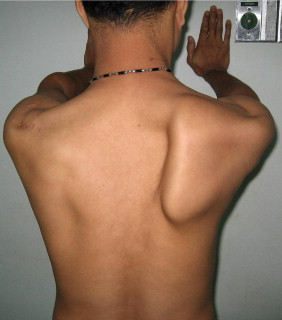 In boys slides only
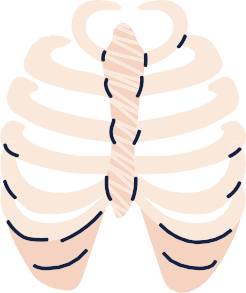 Doctor skipped this slide
MUSCULOCUTANEOUS 
NERVE
AXILLARY NERVE
▪ Roots: C5, C6, C7. 

▪ Motor Functions: Innervates the following muscles:
• Brachialis
• Biceps brachii
• Coracobrachialis 

▪ Sensory Functions: Gives off the lateral cutaneous
branch of the forearm, which innervates the lateral half of the anterior forearm, and a small lateral portion of the posterior forearm.
▪ Roots: C5 and C6. 

▪ Motor Functions: Innervates the following muscles:
• Teres minor
• Deltoid

 ▪ Sensory Functions: Gives off the superior lateral
cutaneous nerve of arm, which innervates the inferior region of the deltoid (“regimental badge area”).
In boys slides only
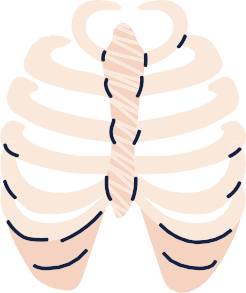 Doctor skipped this slide
MEDIAN NERVE
RADIAL NERVE
▪ Roots: C5 – T1.

 ▪ Motor Functions: Innervates the following muscles:
• Most of the flexor muscles in the forearm.
• The thenar muscles.
• The two lateral lumbricals that move the index and middle
fingers.


▪ Sensory Functions: Gives off the palmar cutaneous branch,
which innervates the lateral part of the palm, and the digital
cutaneous branch, which innervates the lateral three and a
half fingers on the anterior (palmar) surface of the hand.
▪ Roots: C5-C8 and T1. 


▪ Motor Functions: Innervates the following muscles:
• The triceps brachii
• The extensor muscles in the posterior compartment of the forearm 


▪ Sensory Functions: Gives off the palmar cutaneous branch,
which innervates the lateral part of the palm, and the digital cutaneous branch, which innervates the lateral three and a half fingers on the anterior (palmar) surface of the hand.
In boys slides only
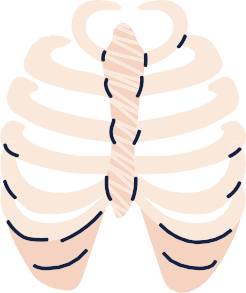 ULNAR NERVE
Doctor skipped this slide
▪ Roots: C8 and T1. 

▪ Motor Functions: Innervates the following muscles:
• The muscles of the hand (apart from the thenar muscles and two
lateral lumbricals) 
• Flexor carpi ulnaris 
• Medial half of flexor digitorum profundus


▪ Sensory Functions: Innervates the anterior and posterior
surfaces of the medial one and half fingers, and associated
palm area.
In boys slides only
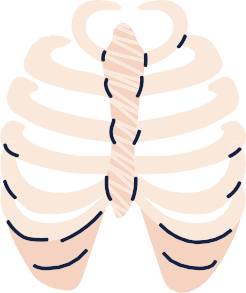 BRACHIAL PLEXUS INJURY
Doctor skipped this slide
▪ Minor damage often occurs during contact sports such as football or wrestling when
the brachial plexus nerves get stretched or compressed. 

▪ These are called stingers or burners, and can produce the following symptoms:
• A feeling like an electric shock or a burning sensation shooting down your arm.
• Numbness and weakness in your arm.

▪ More severe symptoms result from injuries that seriously injure or even tear or rupture
the nerves. 

▪ The most serious brachial plexus injury (avulsion) occurs when the nerve root is torn
from the spinal cord. 

▪ Signs and symptoms of more severe injuries can include:
• Weakness or inability to use certain muscles in your hand, arm or shoulder. • Complete lack of movement and feeling in your arm, including your shoulder and hand. • Severe pain.
MCQs:
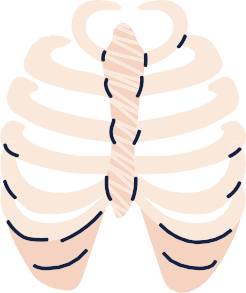 Q1
Q4
Which of the following structures make up the anterior wall of the axilla?
A
D
B
C
Subscapularis
Latissimus dorsi
Subclavius
Biceps brachii
C5-T1 ventral rami
C5-T1 spinal nerves
C5-T1 dorsal rami
C5-T1 dorsal roots
Lower trunk
Middle trunk
Upper trunk
B&C
Q2
The brachial plexus is formed by?
A
C
B
D
Q3
Brachial plexus roots of C5 & C6 unite to form?
A
D
B
C
Action of Serratus anterior?
1- D
2- C 
3- B
4- B
A
Draws the scapula outward
D
B
C
extension of elbow
Draws the scapula forward
flexion of elbow
Special thanks for 441 QBank!
MCQs:
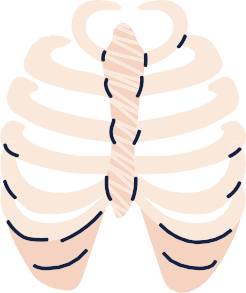 Q5
Q8
Apex of axilla is bounded by?
Winging of scapula can be caused by ?
Where cords can be found ?
A
D
B
C
2 bones
4 bones
3 bones
5 bones
Musculocuteaneous nerve
Lateral pectoral nerve
Ulnar nerve
Median nerve
Q6
All of the following branches originate from the lateral cords except for?
A
C
B
D
Q7
A
D
B
C
Damage of long thoracic nerve
Damage of thoracodorsal nerve
Damage of axillary nerve
B&C
5- B
6- B
7- C
8- A
in anterior triangle of the neck
B
A
D
in posterior triangle of the neck
Behind clavicle
B
C
In axilla
Special thanks for 441 QBank!
Done by the amazing team
Team leaders:
Arwa Alghamdi
Deema Aljuribah
Razan Alnufaie
Team leaders:
Mishal Alsuwayegh
Mohammed Alghamdi
Members:
Members:
Noura Bin hammad
Najla aldhbiban
Nouf aldalaqan
Razan alasmari
Roaa alharbi
Raghad Mohammed
Shaden albassam
Waha Almathami
Walaa AlMutawa
Yara Ameer Alalwan
Aljazi Albabtain
Atheer Alkanhal 
Arob Alasheikh
Ajwan Aljohani
Deema alqahtani
Dena Alsuhaibani
Farah alqazlan
Jana Alhazmi 
Kadi aldosari
Mashael Alasmari
Nasser Alghaith
Saad Almogren
Azzam Abdullah Alotaibi
Hassan Ali Alabdullatif
Rayan Alotaibi
Mohammed Nasser 
Mohammed Fahad
Mohammed Majed 
Abdulkarim Salman
Saleh Aldeligan
Othman Aldraihem
Faisal Alomar
Abdullah Alturki
Othman Alabdullah
Omar Alkadhi
Abdullah Ali
Meshari Alshathri
Yazeed Alsanad
Fahad Mobaireek
Emad Almutairi
Thanks to Faisal Alomar for his design of the team logo
anatomyteam442@gmail.com